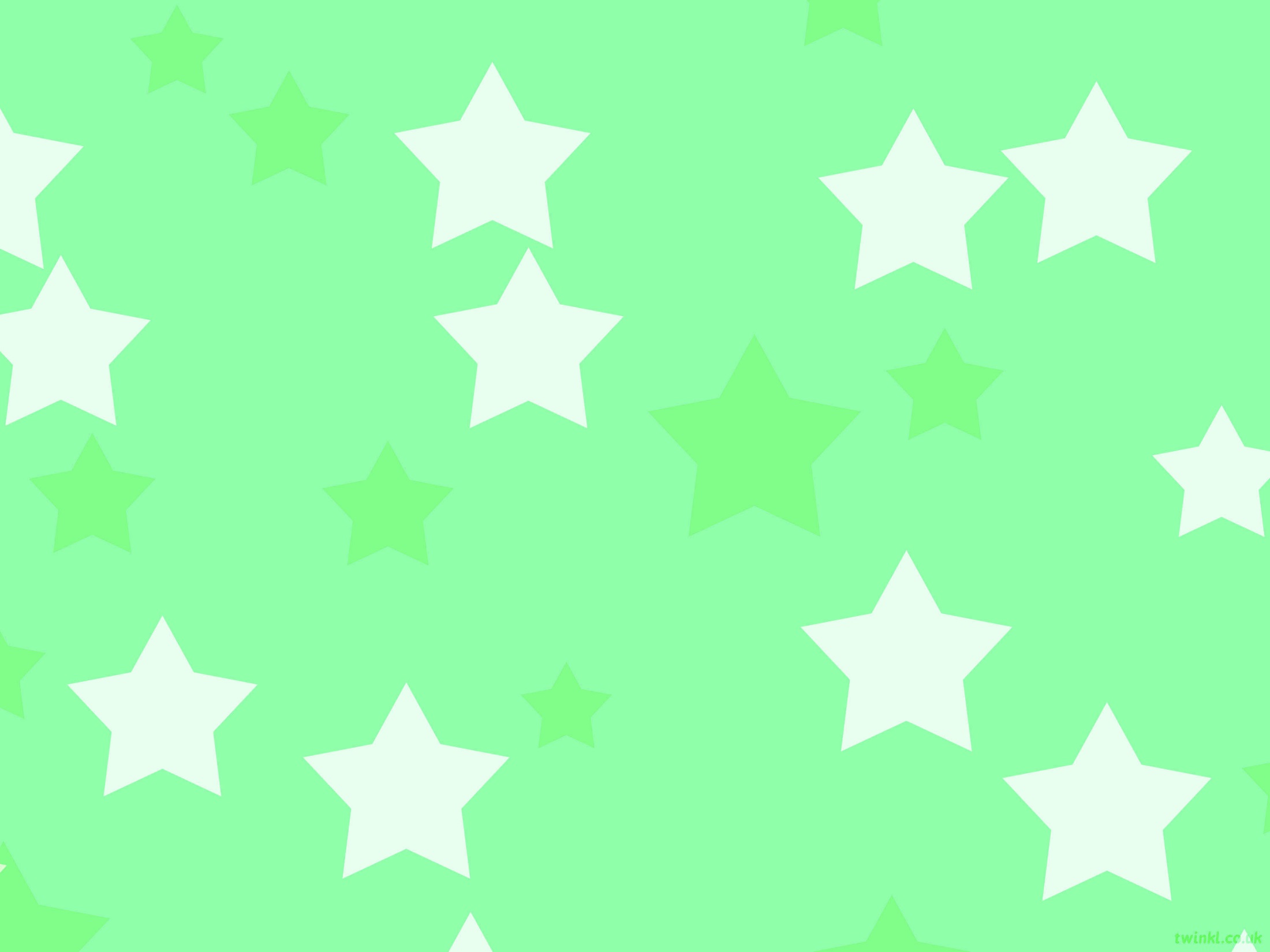 Wednesday
How to PlayGet Ready to Write!
When you see a picture, think of the word.
Sound out the word to write it.
Check that the sounds you have written make the right word when you blend them together.
Turn your board around as soon as you can so that your teacher can see what you think the word is.
It is very important that you write and show your answer quietly.
If you shout out the answer, somebody else might hear you and put it on their board even quicker than you can!
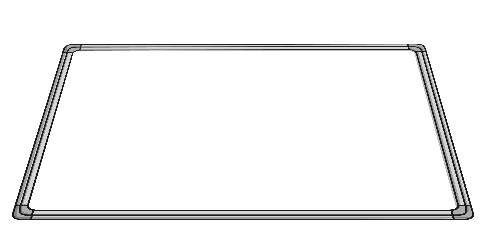 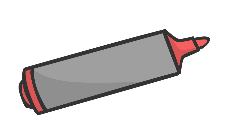 Home
Start!
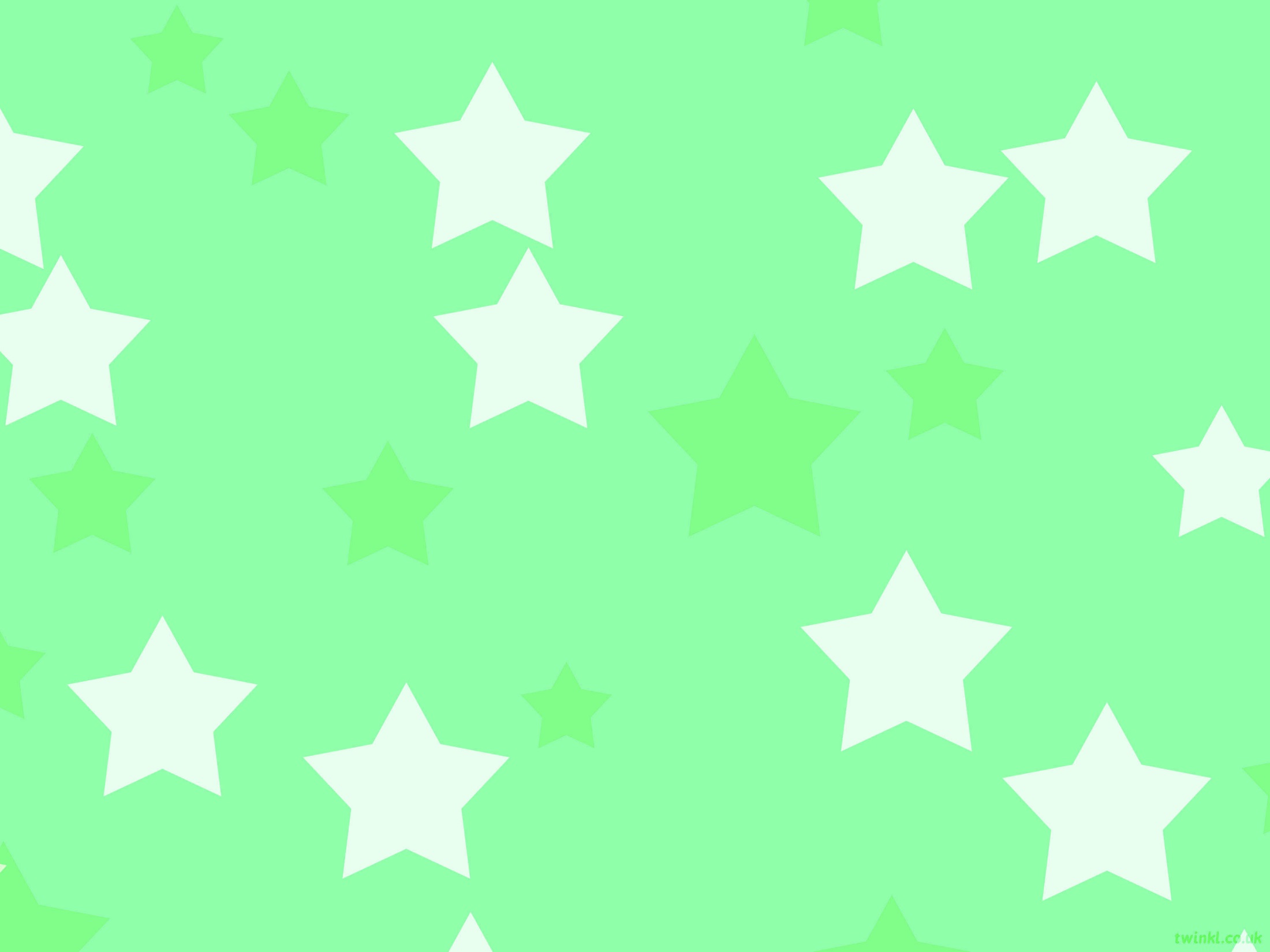 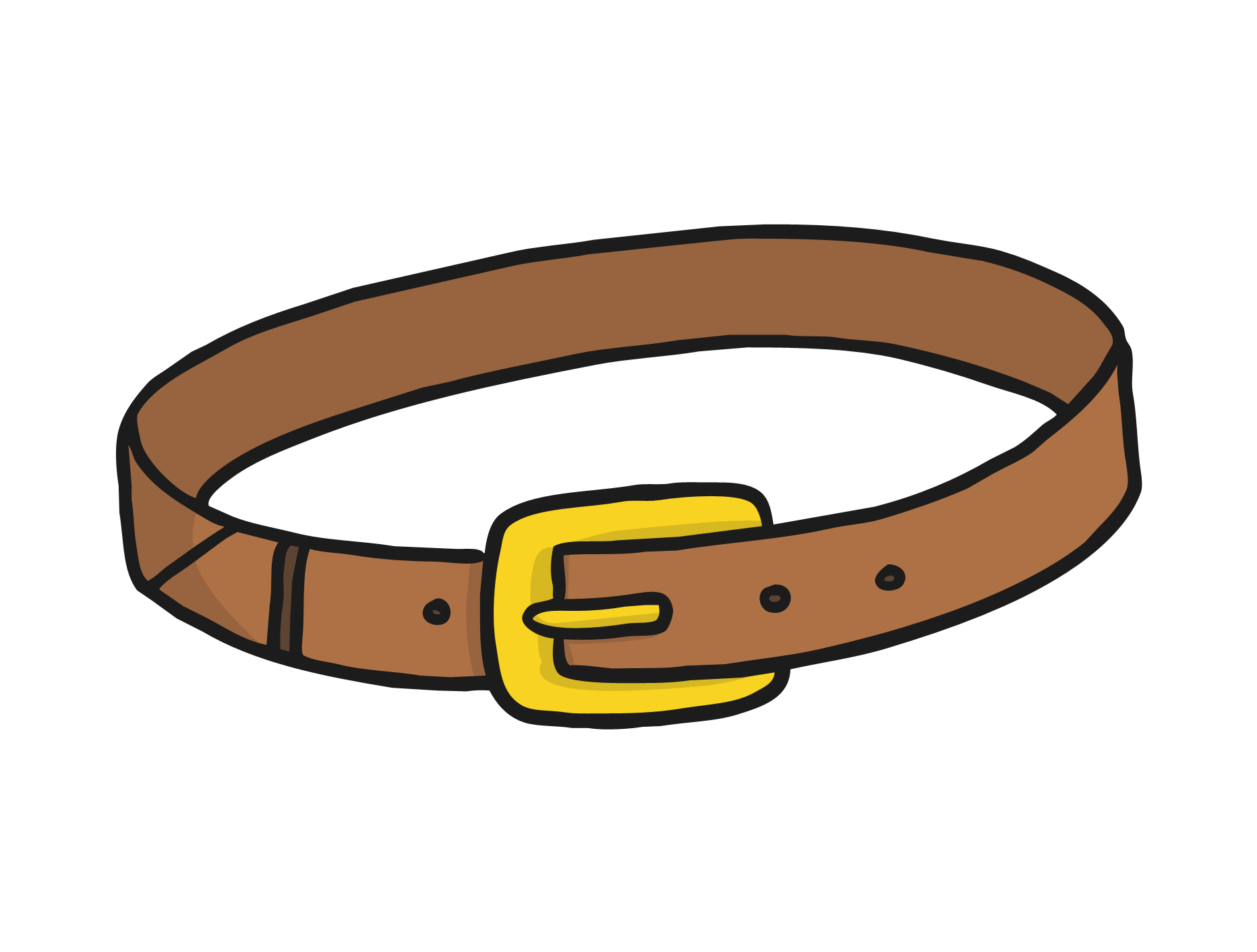 belt
next
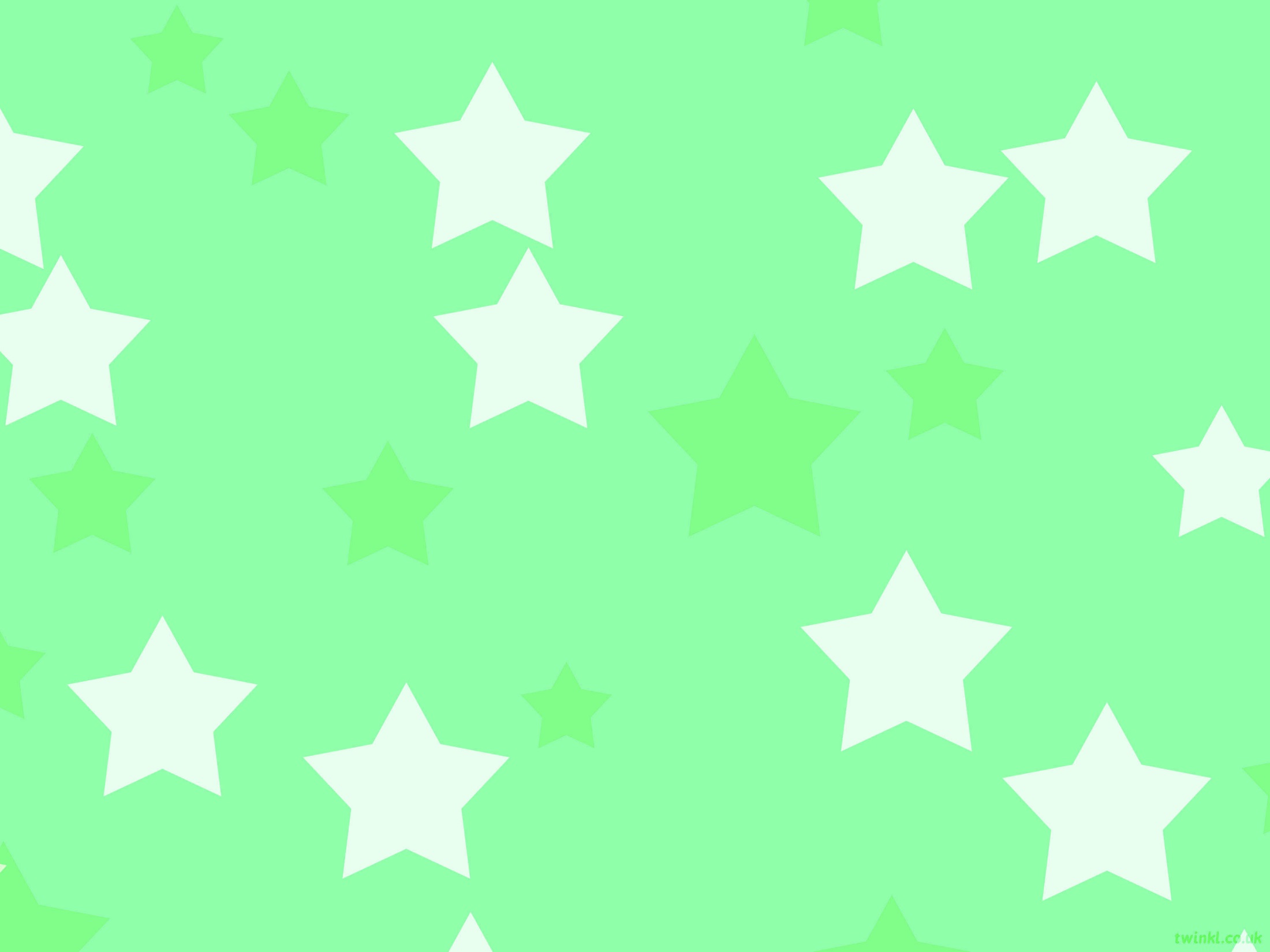 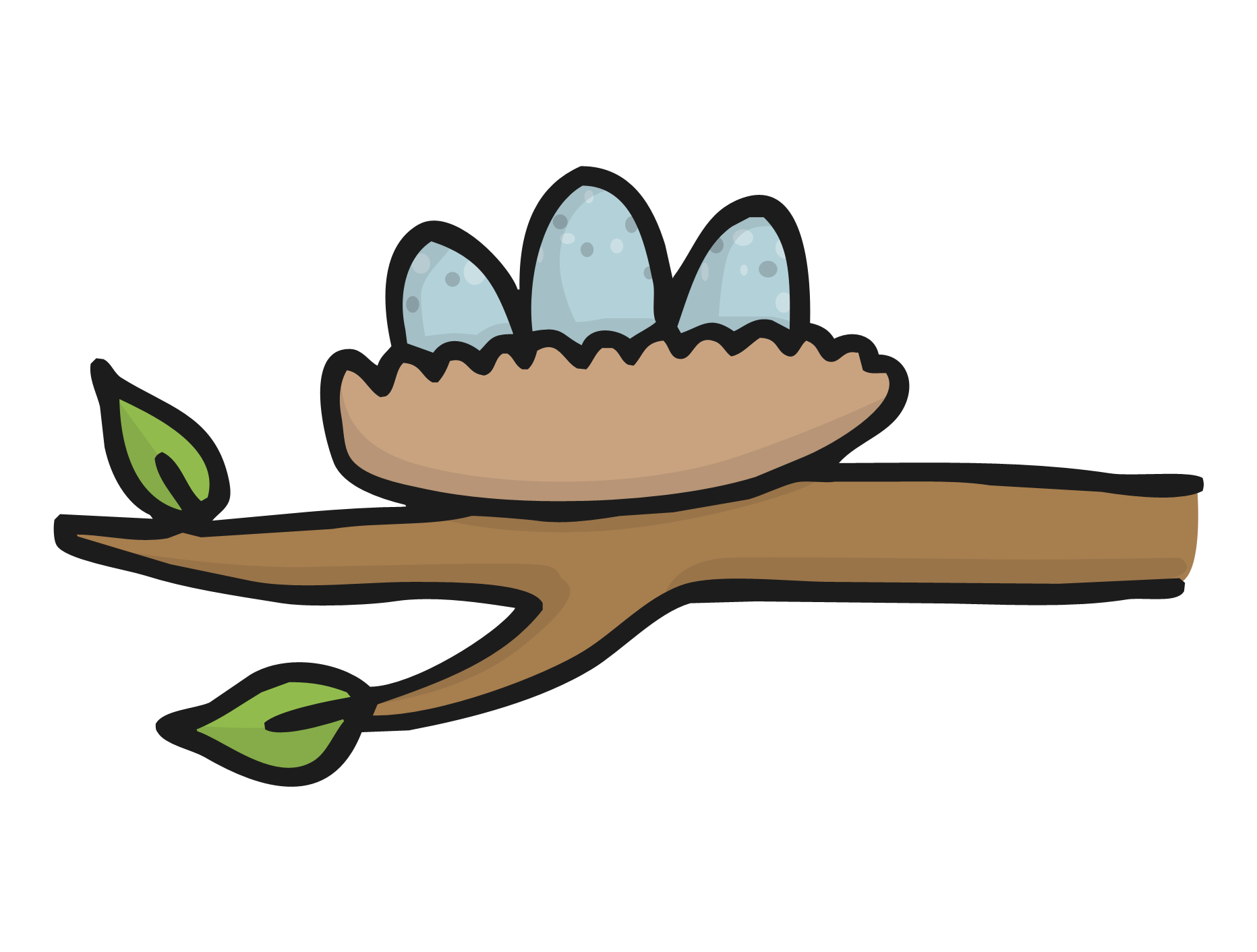 nest
next
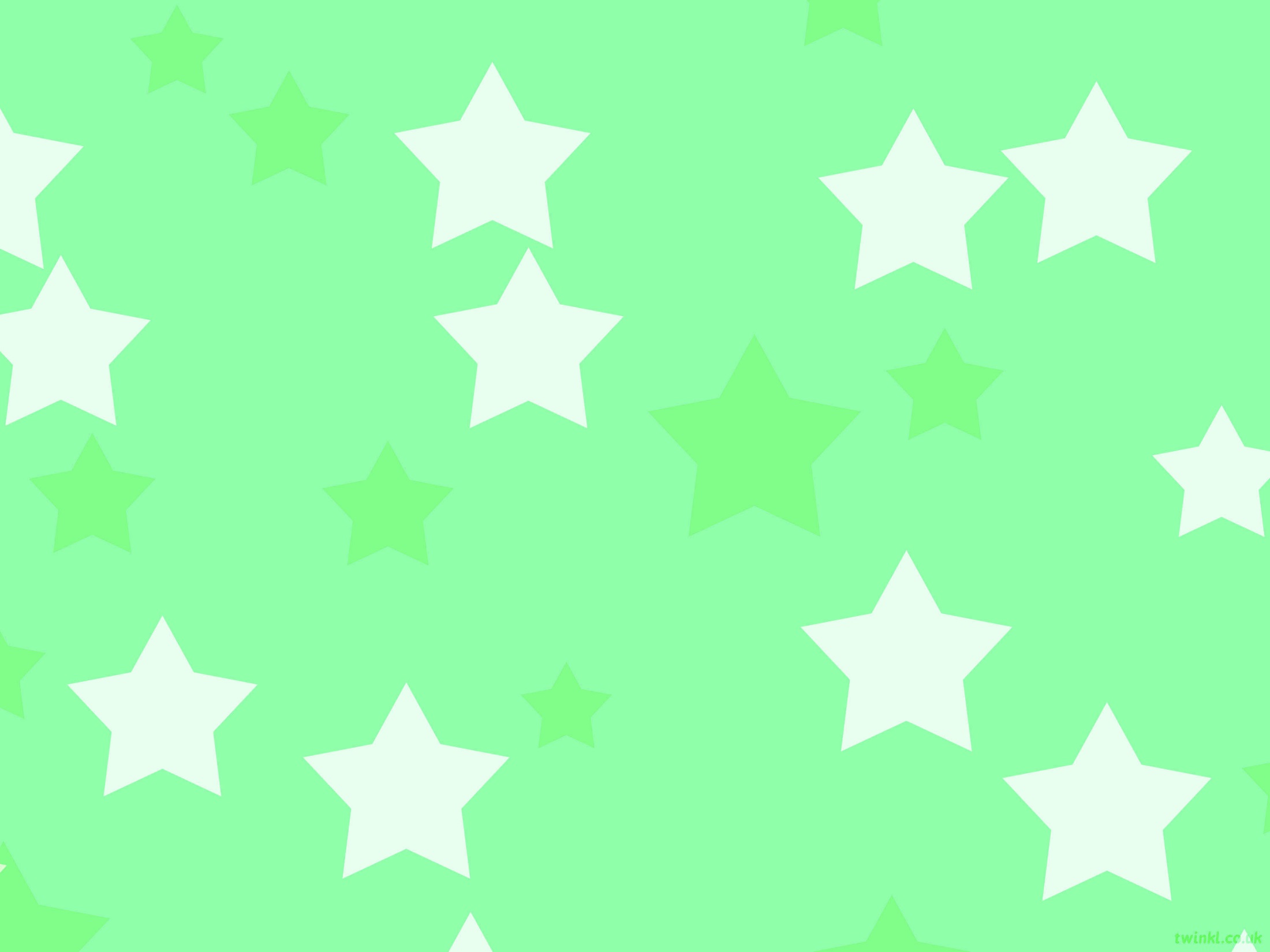 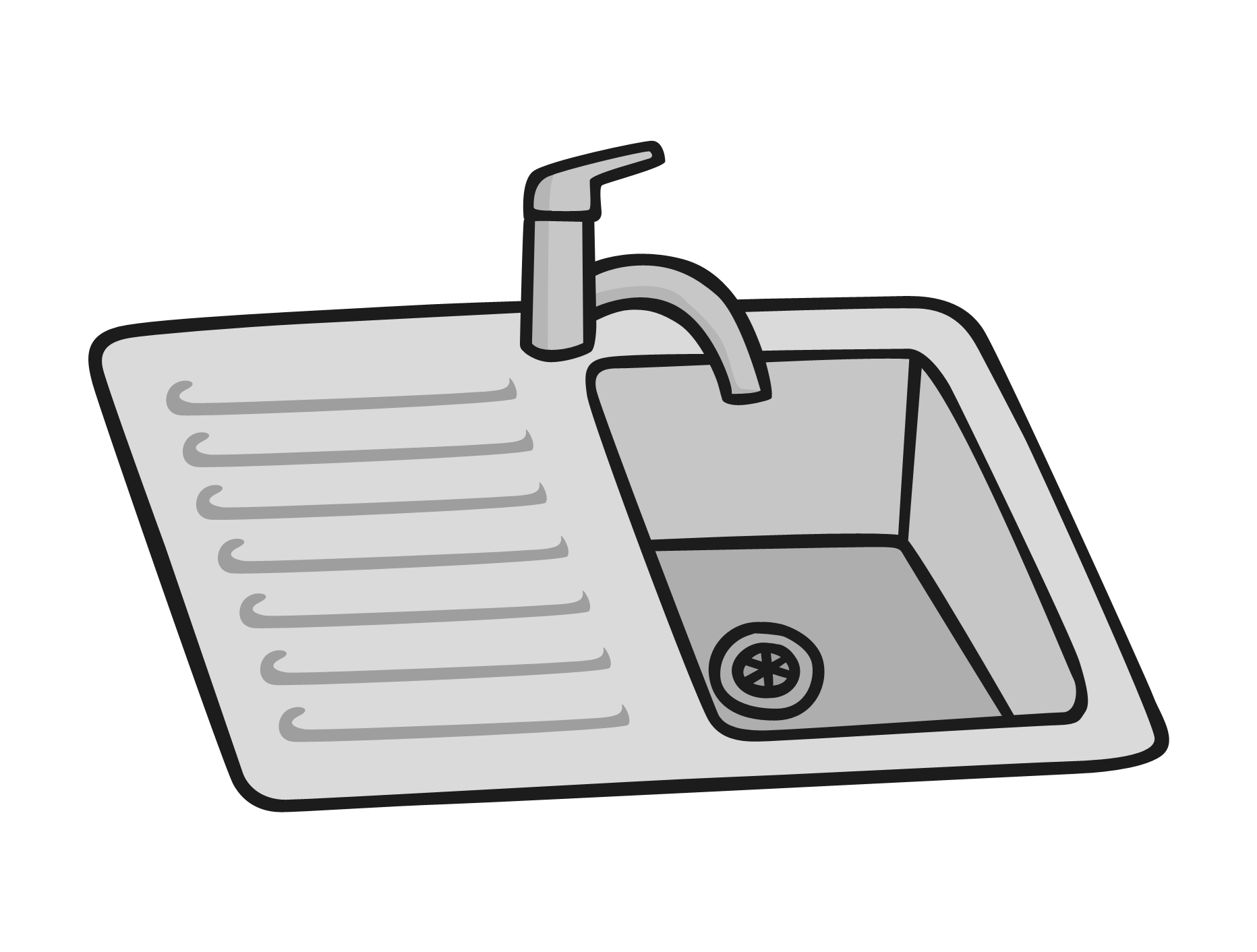 sink
next
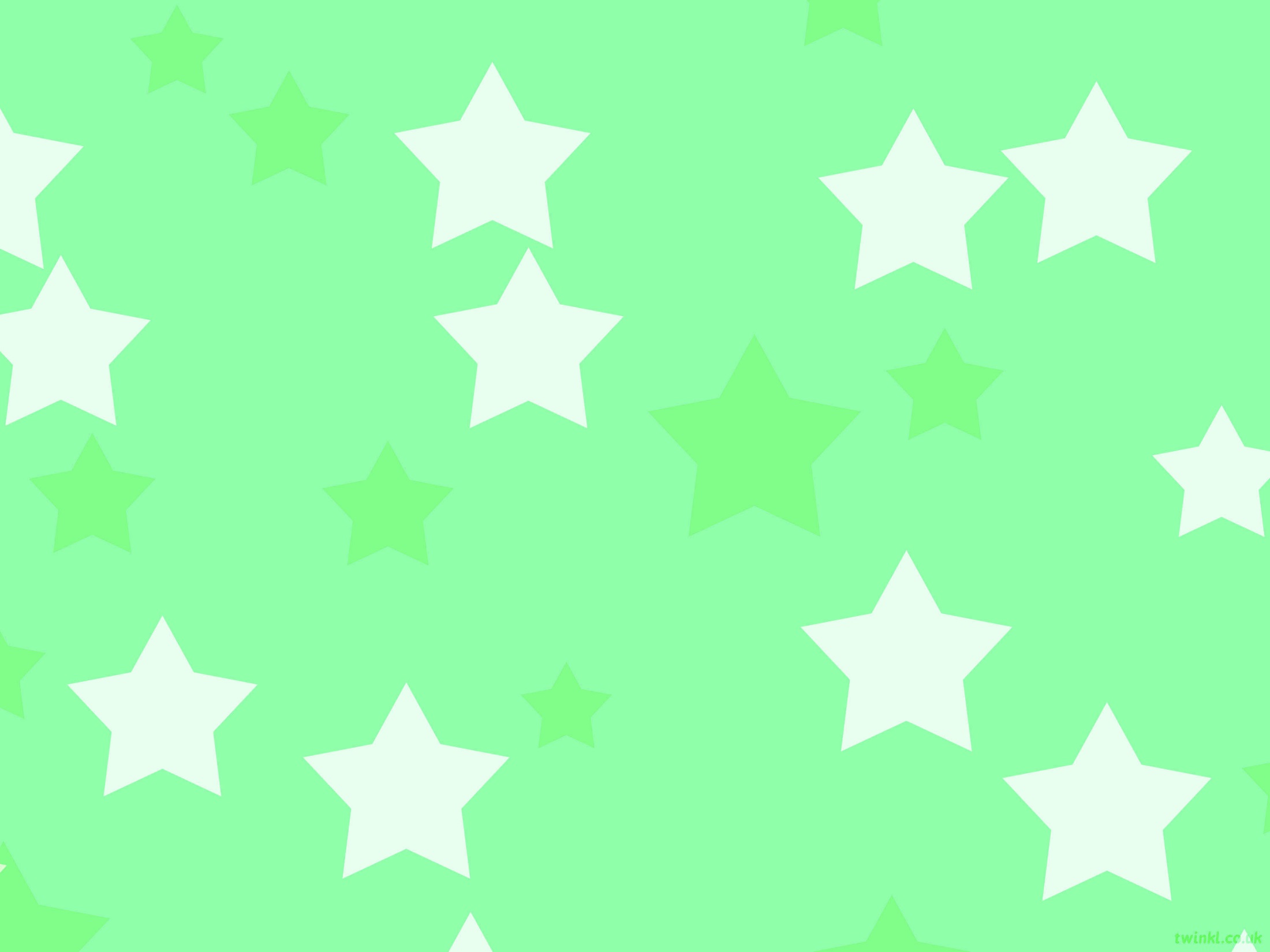 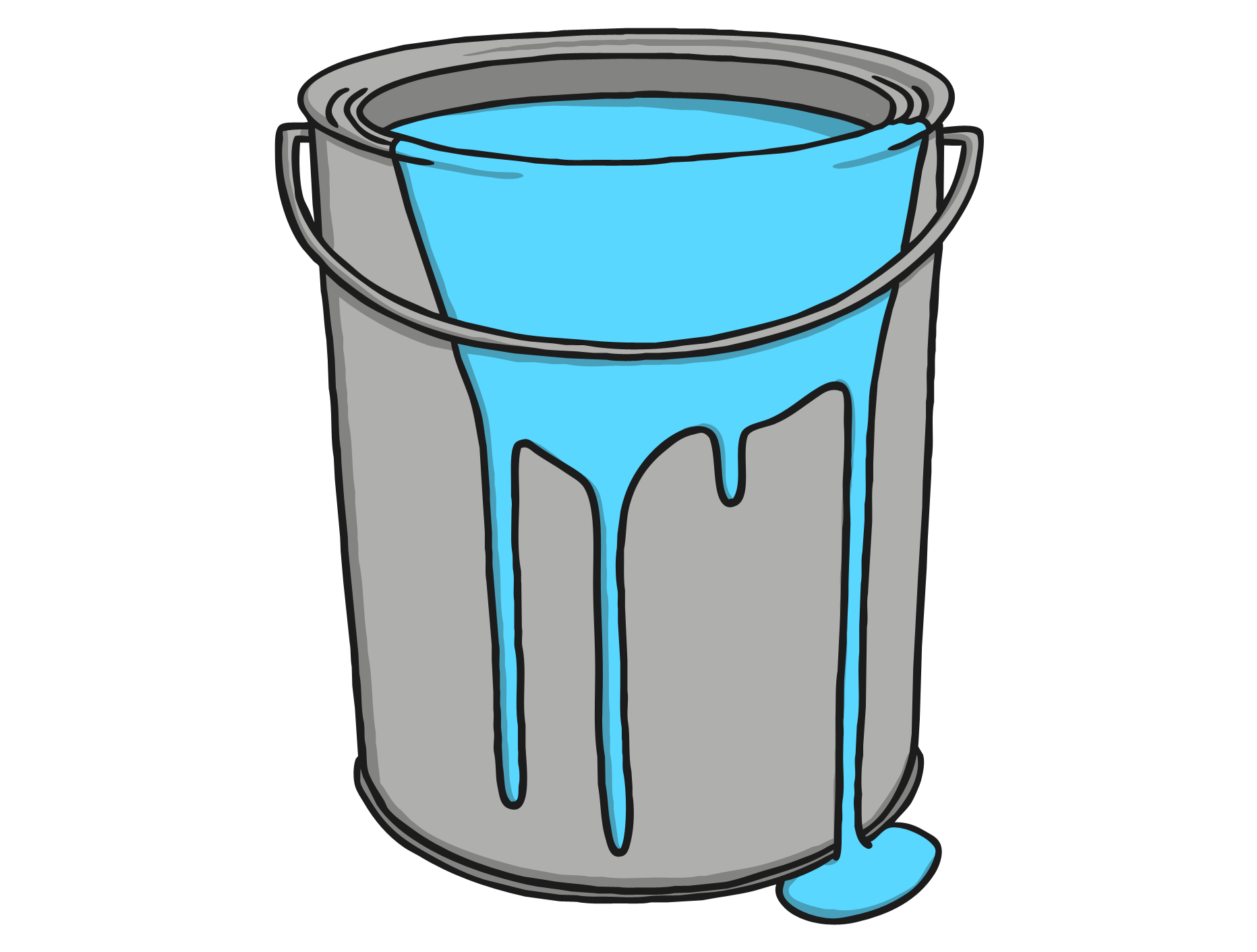 paint
next
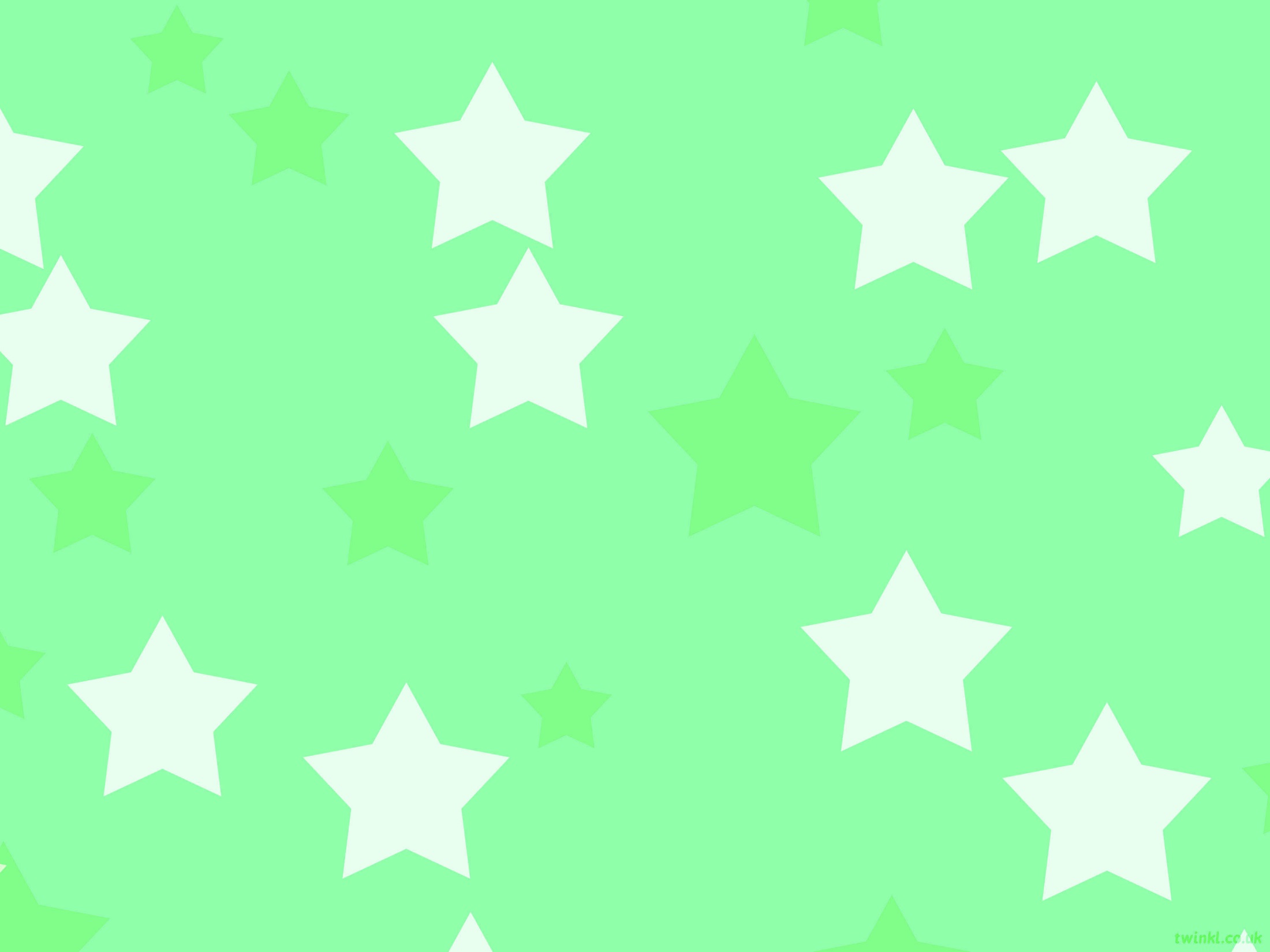 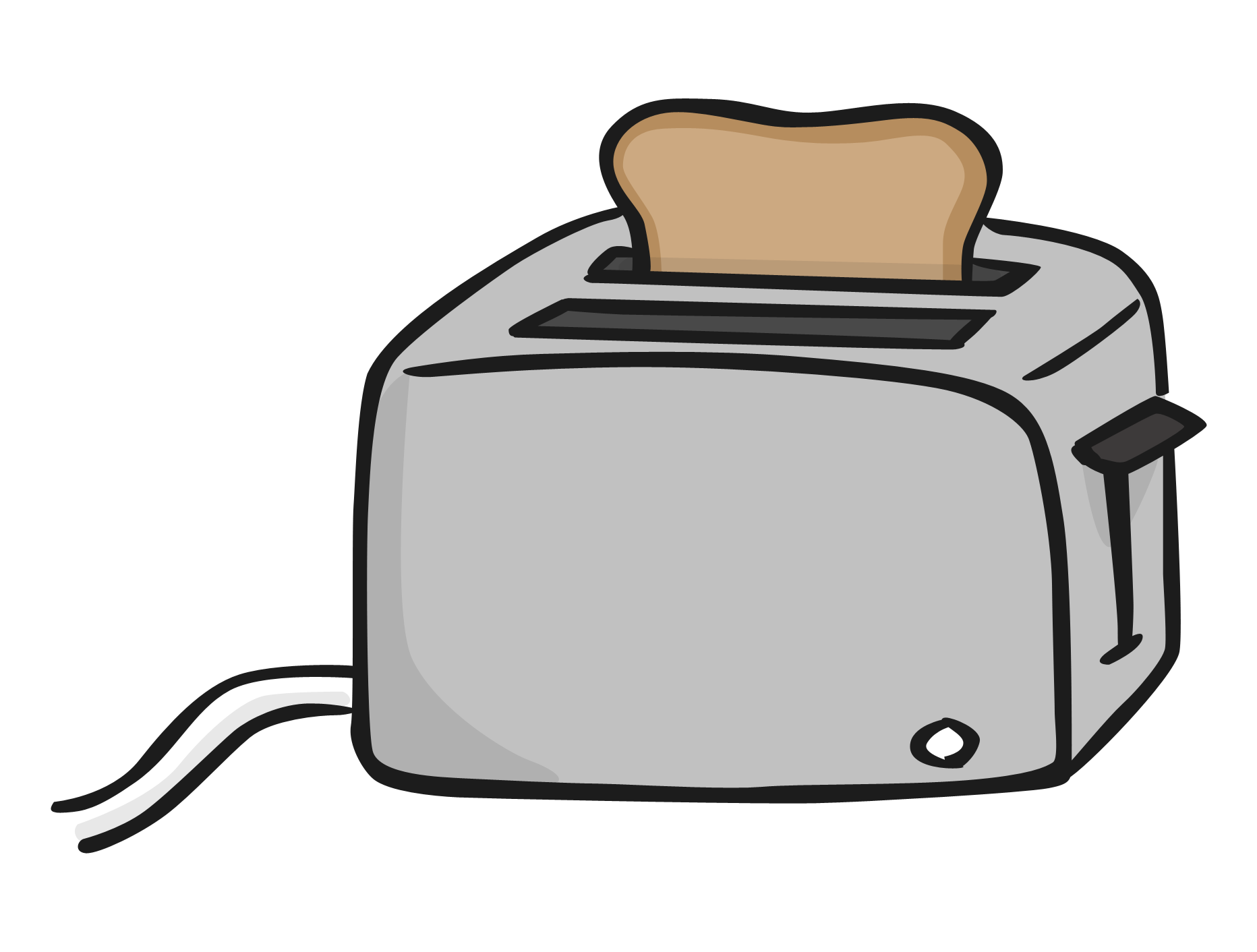 toaster
next
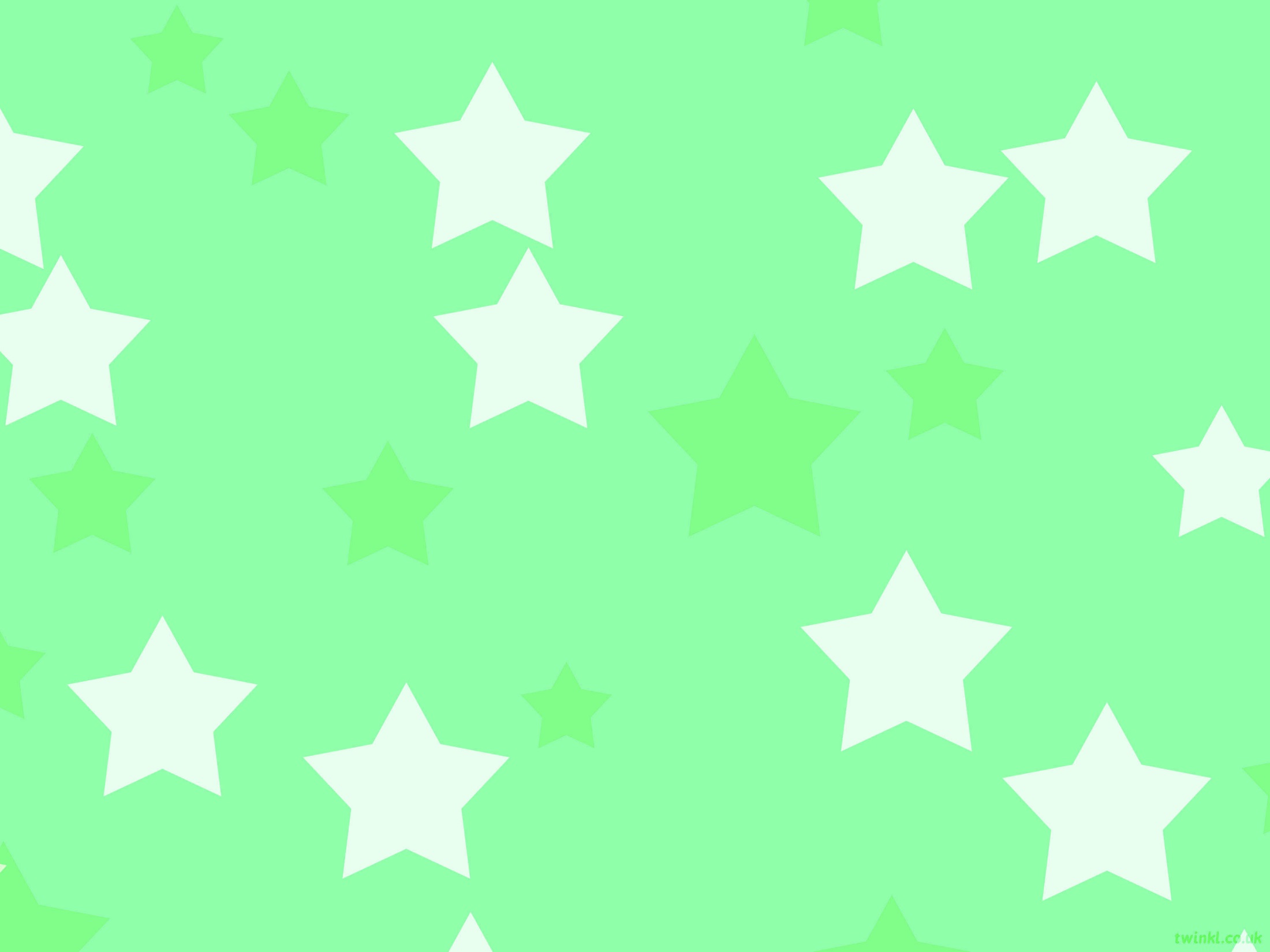 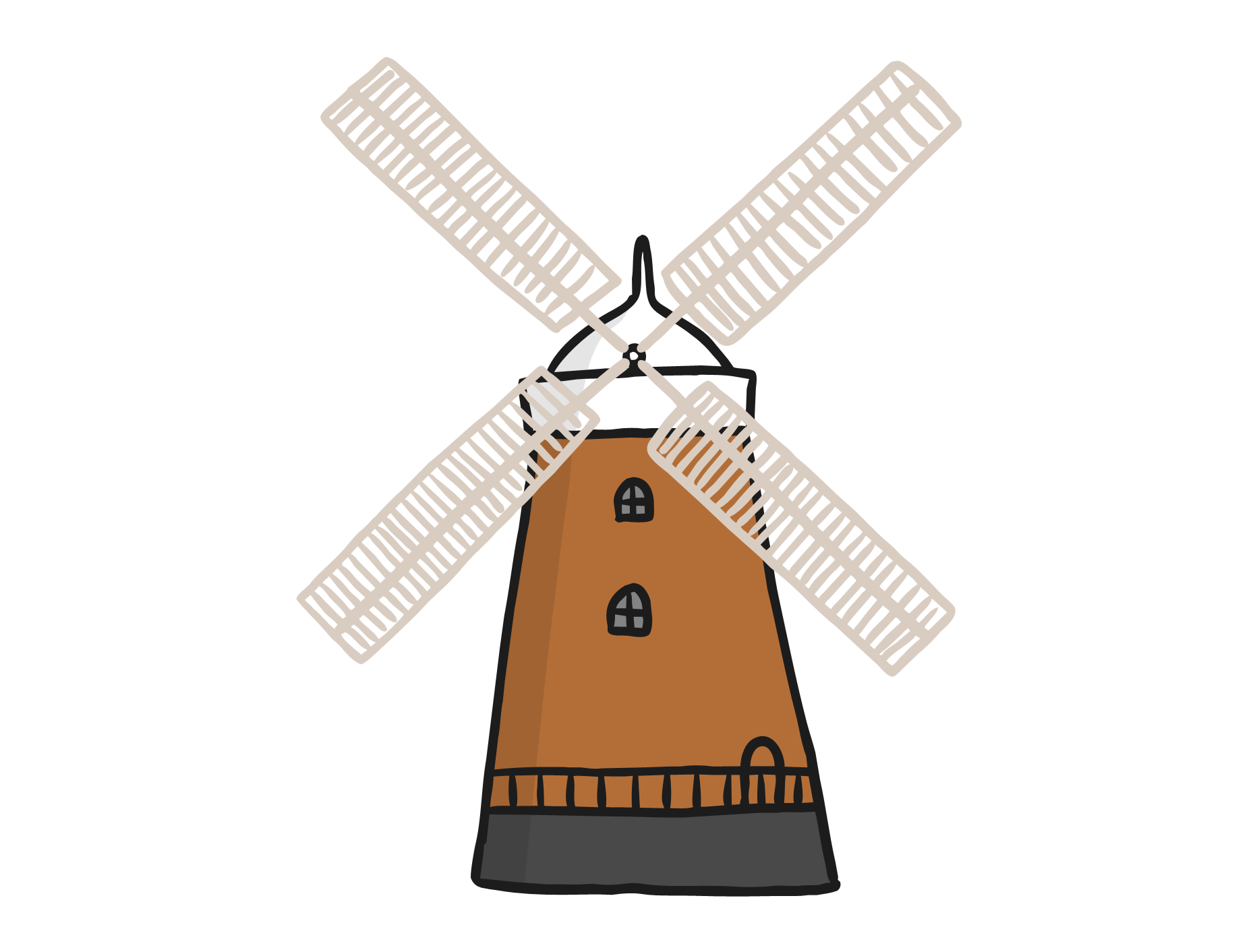 windmill
next
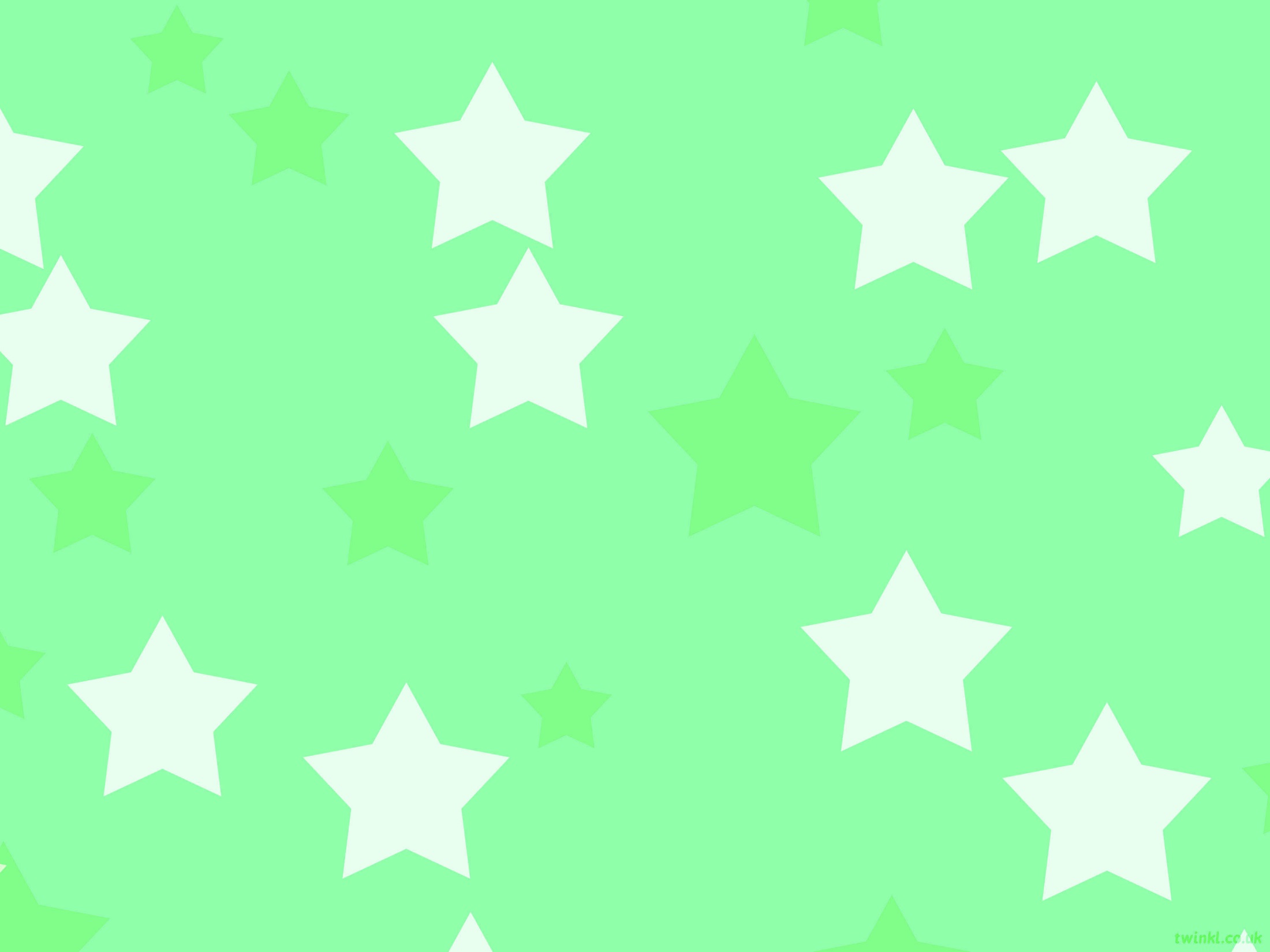 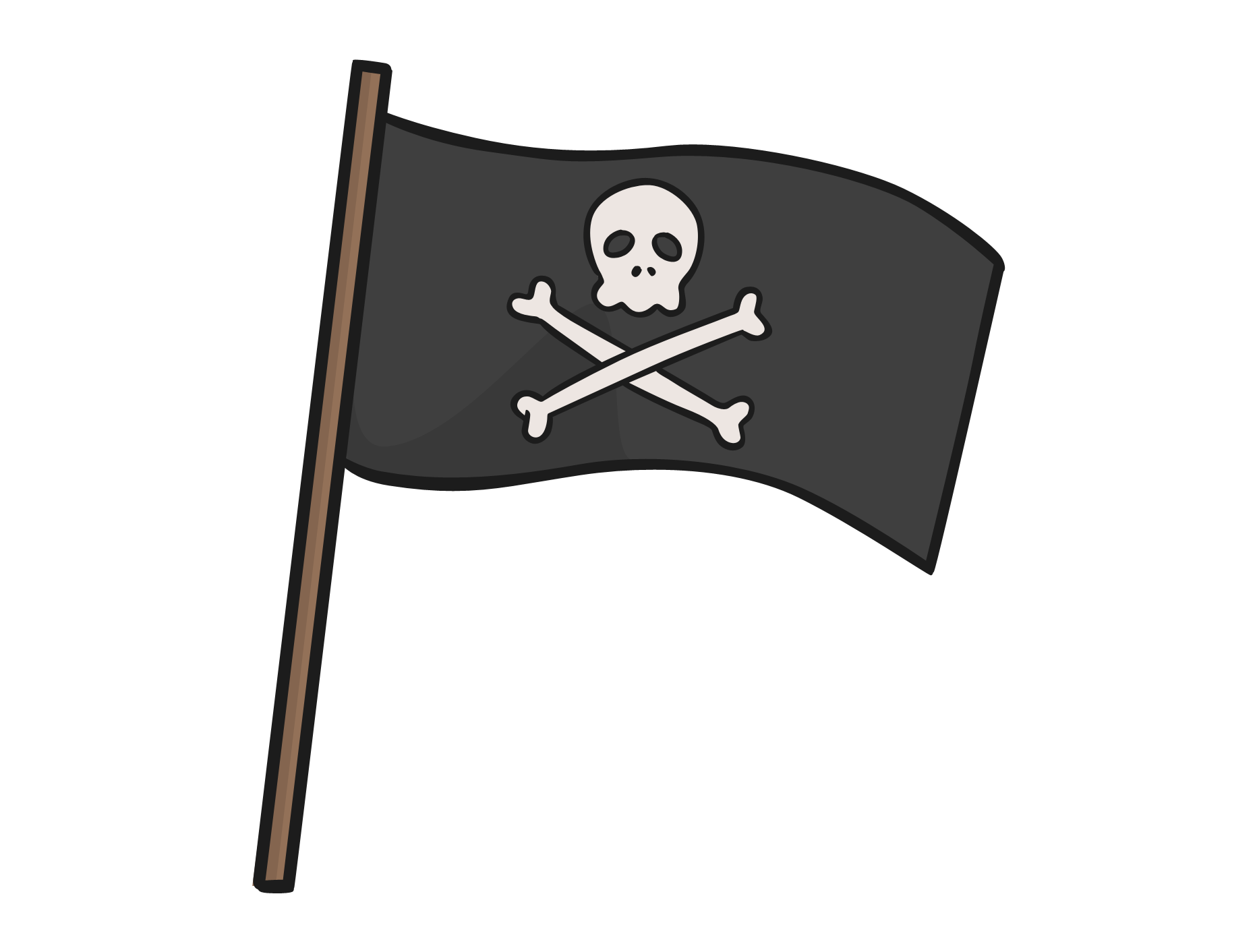 flag
next
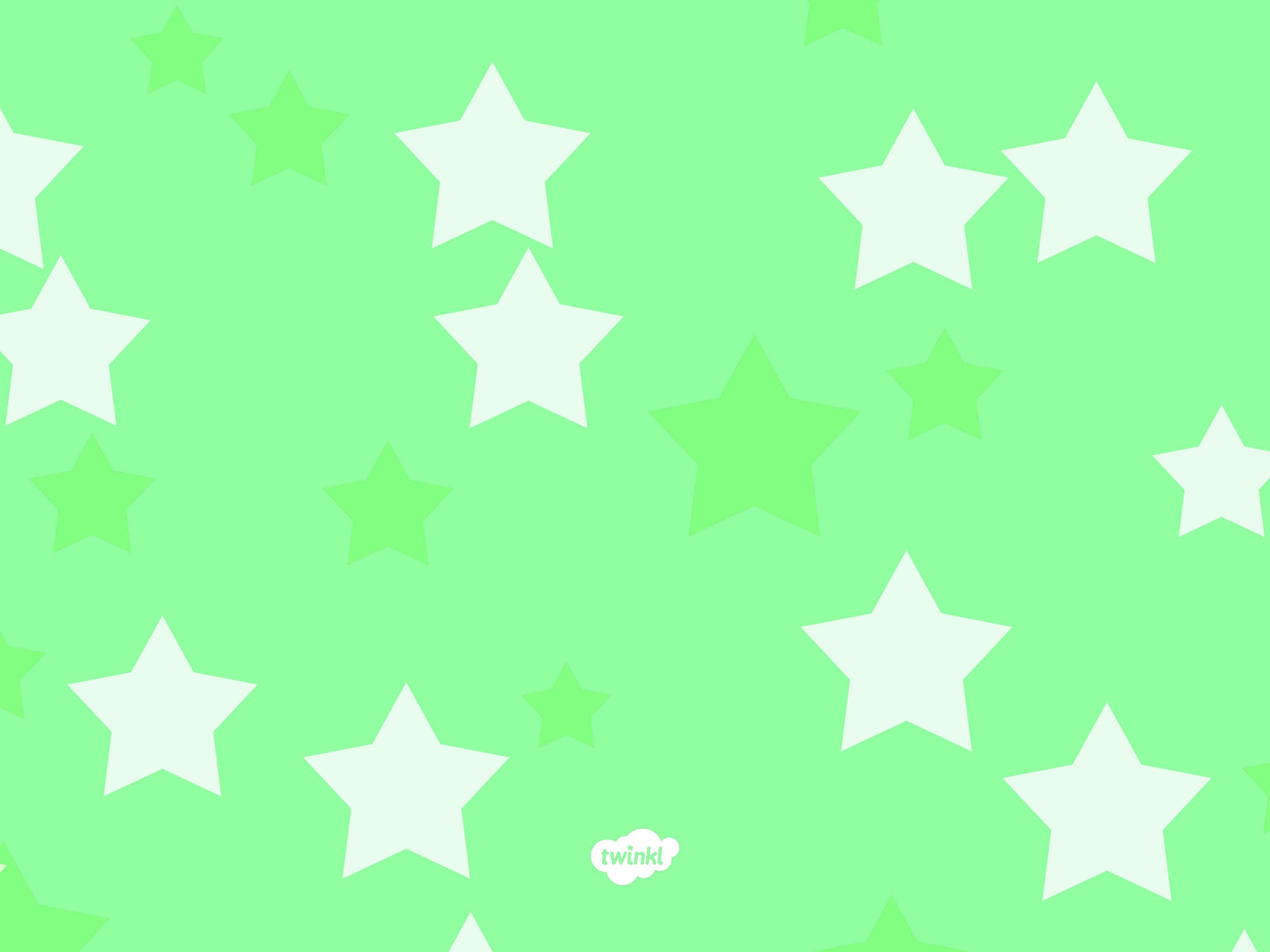 Read the alien word

ralt

Write a sentence about a flag.